Περιφερειακά όργανα του Κράτους – Τοπική αυτοδιοίκηση
Μάθημα 3Αικατερίνη Ν. Ηλιάδου31.03.2015
Περιφερειακά όργανα του ΚράτουΣ
Συνταγματικές διατάξεις
Άρθρο 101 Σ:
1.	Η διοίκηση του Κράτους οργανώνεται σύμφωνα με το αποκεντρωτικό σύστημα.
 2. 	Η διοικητική διαίρεση της Χώρας διαμορφώνεται με βάση τις γεωοικονομικές, κοινωνικές και συγκοινωνιακές συνθήκες.
3. 	Τα περιφερειακά όργανα του Κράτους έχουν γενική αποφασιστική αρμοδιότητα για τις υποθέσεις της περιφέρειας τους. Τα κεντρικά όργανα του Κράτους, εκτός από ειδικές αρμοδιότητες, έχουν τη γενική κατεύθυνση, το συντονισμό και τον έλεγχο νομιμότητας των πράξεων των περιφερειακών οργάνων, όπως νόμος ορίζει.
4. 	Ο κοινός νομοθέτης και η Διοίκηση, όταν δρουν κανονιστικά, υποχρεούνται να λαμβάνουν υπόψη τις ιδιαίτερες συνθήκες των νησιωτικών και ορεινών περιοχών, μεριμνώντας για την ανάπτυξη τους.
Άρθρο 118 παρ. 3 Σ: 
3. 	Ώσπου να εκδοθεί ο κατά το άρθρο 101 παράγραφος 3 νόμος εξακολουθούν να εφαρμόζονται οι διατάξεις που ισχύουν για την κατανομή αρμοδιοτήτων μεταξύ κεντρικών και περιφερειακών υπηρεσιών. Οι διατάξεις αυτές μπορεί να τροποποιούνται με τη μεταφορά ειδικών αρμοδιοτήτων από τις κεντρικές στις περιφερειακές υπηρεσίες.
Νομολογία (ΣτΕ 1024/2008 )
Οι κεντρικές υπηρεσίες έχουν ειδικές αρμοδιότητες και τη «τη γενική κατεύθυνση, το συντονισμό και τον έλεγχο των περιφερειακών οργάνων», όπως νόμος ορίζει
Στον νομοθέτη απόκειται να καθορίσει ότι ορισμένη κατηγορία υποθέσεων εντάσσεται σε ενιαίο σύστημα διαχείρισης ορισμένου διοικητικού, οικονομικού, κοινωνικού ή άλλου τομέα για την εξυπηρέτηση δημοσίου σκοπού πέραν ή υπέρτερου των τοπικών αναγκών, να αναγάγει την κατηγορία αυτή των υποθέσεων σε κρατικό μέλημα και να αναθέτει την άσκηση των συναφών αρμοδιοτήτων στις κεντρικές κρατικές ή σε ενιαίο και κοινό για όλη την Επικράτεια κρατικό νομικό πρόσωπο δημοσίου δικαίου, είτε τέλος να παραχωρήσει τις αρμοδιότητες αυτές σε περισσότερους φορείς κατά περιφέρειες και να ορίσει ότι οι οργανισμοί τοπικής αυτοδιοίκησης δεν έχουν ανάμιξη στην κατηγορίας αυτή υποθέσεων
Δικαστικός έλεγχος των επιλογών του νομοθέτη ως προς τον χαρακτηρισμό των υποθέσεων ως κεντρικών, περιφερειακών ή τοπικών οριακός : διαφυλάχθηκαν επαρκείς και σημαντικές αρμοδιότητες υπέρ των περιφερειακών κρατικών οργάνων και εν γένει του Κράτους, ως Κεντρικής Διοίκησης;
Έχει δοθεί όμως από την παρ. 3 του άρθρου 118 του Συντάγματος η δυνατότητα μεταβίβασης στα περιφερειακά όργανα αρμοδιοτήτων που ασκούσαν οι κεντρικές υπηρεσίες και αφορούσαν υποθέσεις της περιφέρειας (όχι αντίστροφα: αντισυνταγματικότητα)
Ν. 3852/2010 (Καλλικράτης) – βλ. και Ν. 4071/2012
1 βαθμός αποκέντρωσης (άρθρο 6)
7 αποκεντρωμένες Διοικήσεις με εδαφική έννοια, ως ενιαίες οργανωτικές μονάδες
Αττικής, η οποία εκτείνεται στα όρια της  περιφέρειας Αττικής με έδρα την Αθήνα
Θεσσαλίας - Στερεάς Ελλάδας, η οποία εκτείνεται στα όρια των περιφερειών Θεσσαλίας και Στερεάς Ελλάδας με έδρα τη Λάρισα
Ηπείρου - Δυτικής Μακεδονίας, η οποία εκτείνεται στα όρια των περιφερειών Ηπείρου και Δυτικής Μακεδονίας με έδρα τα Ιωάννινα
Πελοποννήσου, Δυτικής Ελλάδας και Ιονίου, η οποία εκτείνεται στα όρια των περιφερειών Πελοποννήσου, Δυτικής Ελλάδας και Ιονίου με έδρα την Πάτρα
Αιγαίου, η οποία εκτείνεται στα όρια των περιφερειών Βορείου Αιγαίου και Νοτίου Αιγαίου με έδρα τον Πειραιά
Κρήτης, η οποία εκτείνεται στα όρια της περιφέρειας Κρήτης με έδρα το Ηράκλειο
Μακεδονίας - Θράκης, η οποία εκτείνεται στα όρια της περιφέρειας Ανατολικής Μακεδονίας - Θράκης και Κεντρικής Μακεδονίας με έδρα τη Θεσσαλονίκη
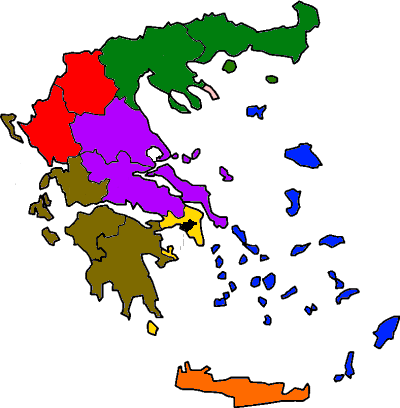 Αποκεντρωμένες Διοικήσεις
Διοικητικές περιφέρειες του κράτους 
Διαδέχθηκαν τις υπηρεσιακές μονάδες «Περιφέρειες» που είχαν συσταθεί με Ν.2503/1997
Διαθέτουν διοικητική και δημοσιονομική αυτοτέλεια 
Διοικητική αυτοτέλεια: προΐσταται Γενικός Γραμματέας, ανεξάρτητη διοικητική οργάνωση από τα υπουργεία, δικό της προσωπικό – Διατάγματα για τη διάρθρωση και τις οργανικές θέσεις προσωπικού
Δημοσιονομική αυτοτέλεια: δικό της προϋπολογισμό
Γενικός Γραμματέας Αποκεντρωμένης Διοίκησης
Προΐσταται σε κάθε Αποκεντρωμένη Διοίκηση 
Μετακλητός δημόσιος υπάλληλος (Ν. 2503/1997)
Διορίζεται και παύεται με πράξη του Υπουργικού Συμβουλίου μετά από εισήγηση του Υπουργού
Υπάγεται για την υπηρεσιακή του κατάσταση στον Υπουργό Εσωτερικών
Αναπληρώνεται (έλλειψη, απουσία ή κώλυμα) από τον Γενικό Διευθυντή της Αποκεντρωμένης Διοίκησης (μόνιμος δημόσιος υπάλληλος)
Έχει γενικές και ειδικές αρμοδιότητες
Γενικές αρμοδιότητες ΓΓΑΔ
Εκπροσωπεί την Κυβέρνηση και είναι αρμόδιος για την εφαρμογή της κυβερνητικής πολιτικής σε περιφερειακό επίπεδο 
Διευθύνει τις υπηρεσίες της Αποκεντρωμένης Διοίκησης, κατευθύνει και συντονίζει 
Ιεραρχικός και πειθαρχικός προϊστάμενος υπαλλήλων της Αποκεντρωμένης Διοίκησης
Προΐσταται των αστυνομικών, λιμενικών και πυροσβεστικών αρχών 
Ασκεί διοικητική εποπτεία επί των ΟΤΑ
Κύριος διατάκτης του προϋπολογισμού της Αποκεντρωμένης Διοίκησης
Ειδικές αρμοδιότητες (Άρθρο 280 Ν.3852/2010)
Αρμοδιότητες των κρατικών Περιφερειών, περιλαμβανομένων και εκείνων των αντίστοιχων συλλογικών οργάνων τους Ν. 2503/1997 και μεταγενέστεροι ειδικοί νόμοι και κανονιστικές διατάξεις, με εξαίρεση τις αρμοδιότητες που περιέρχονται στις περιφέρειες
Πρόσθετες ειδικές αρμοδιότητες (κατάλογος):
(α) ακίνητη περιουσία και απαλλοτριώσεις 
(β) δίκαιο μεταλλείων και λατομείων 
(γ) αλυκές 
(δ) φάρμακα
(ε) Μητρώα Αρρένων
(στ) πολεοδομικές – ρυμοτομικές αρμοδιότητες 
(ζ) λιμένες –αιγιαλός 
(η) δάση – θήρα 
(θ) βιομηχανία 
κ.ά.
Έκδοση διοικητικών πράξεων
Όλες οι αρμοδιότητες της Αποκεντρωμένης Διοίκησης ασκούνται από τον Γενικό Γραμματέα, εκτός εάν προβλέπεται άλλως ρητά 
Εκδίδει ατομικές και κανονιστικές διοικητικές πράξεις και συνομολογεί συμβάσεις 
Δύναται να μεταβιβάζει αρμοδιότητα ή να δίδει δικαίωμα υπογραφής
Ένταξη στη διοικητική ιεραρχία
Ιεραρχικός υφιστάμενος των υπουργών των οποίων ασκεί (καθ’ ύλην) αρμοδιότητες
Προληπτικός και κατασταλτικός έλεγχος επί των πράξεών του
Άρθρο 1 παρ. 2 Ν. 2503/1997: Ειδική διοικητική προσφυγή κατά των εκτελεστών, ατομικών και κανονιστικών διοικητικών πράξεων που εκδίδει ενώπιον του Υπουργού σύμφωνα με το άρθρο 8 Ν.3200/1955 (εφόσον δεν προβλέπεται ενδικοφανής) 
Εντός 30 ημερών (δημοσιευτέες και μη) – ανατρεπτική προθεσμία 
Διακόπτει την προθεσμία για αίτηση ακύρωσης
Αυτεπάγγελτος έλεγχος εντός 3 μηνών 
Έλεγχος νομιμότητας και όχι ουσίας επί όλων των κεφαλαίων της πράξης 
Απόφαση εντός 60 ή 30 ημερών (αν έχει δοθεί αναστολή) – ανατρεπτική προθεσμία / απόρριψη / κατά χρόνο αναρμοδιότητα
Αυτοτελής υπηρεσία εποπτείας ΟΤΑ (ά. 215-224 Ν.3852/2010)
Εντάσσεται στην οργανωτική δομή της οικείας Αποκεντρωμένης Διοίκησης υπαγόμενη απευθείας στον Γενικό Γραμματέα Αποκεντρωμένης Διοίκησης 
Εδρεύει στην έδρα κάθε Αποκεντρωμένης Διοίκησης 
Η έναρξη λειτουργίας κάθε Αυτοτελούς Υπηρεσίας Εποπτείας Ο.Τ.Α. διαπιστώνεται με απόφαση του Υπουργού Εσωτερικών – μέχρι τότε ο έλεγχος ασκείται από τον Γενικό Γραμματέα Αποκεντρωμένης Διοίκησης
Ελεγκτής Νομιμότητας
Προΐσταται κάθε Αυτοτελούς Υπηρεσίας Εποπτείας ΟΤΑ 
Είναι ανώτατος μετακλητός ΔΥ με 5ετή θητεία, μετά από προκήρυξη 
Αρμοδιότητα: εποπτεία επί των πράξεων των ΟΤΑ α’ και β’ βαθμού και των ΝΠ αυτών
Έλεγχος νομιμότητας επί των πράξεων αυτών
Έλεγχος πειθαρχικός των αιρετών των ΟΤΑ
Εποπτεία επί των πράξεων
Μόνο έλεγχος νομιμότητας (102 παρ.4 Σ) 
Μπορεί να εκδίδει οδηγίες αυτεπαγγέλτως με σκοπό τη διασφάλιση της νομιμότητας στη δράση των ΟΤΑ
Κατασταλτικός έλεγχος – ακύρωση πράξεων
Τρόποι ελέγχου 
Υποχρεωτική υποβολή (κανονιστικές πράξεις, ανάθεση έργων, σύναψη συμβάσεων, τοπικό δημοψήφισμα κ.ά.)
Ειδική διοικητική προσφυγή εντός 15 ημερών από δημοσίευση ή γνώση (και για παραλείψεις οφειλόμενης νόμιμης ενέργειας)
Αυτεπαγγέλτως 
 Διαδικασία: απόφαση εντός 40 ημερών για πράξεις που υποβάλλονται υποχρεωτικά ή 2 μηνών κατόπιν προσφυγής / αυτεπαγγέλτως 
Η  άσκηση της ειδικής διοικητικής προσφυγής αποτελεί προϋπόθεση για την άσκηση ενδίκων βοηθημάτων ενώπιον των αρμόδιων δικαστηρίων – Δεν εφαρμόζεται μέχρι την έναρξη λειτουργίας της Αυτοτελούς Υπηρεσίας
Δεν χωρεί κατά των πράξεων του Ελεγκτή Νομιμότητας ειδική προσφυγή ή αίτηση θεραπείας ενώπιον Υπουργού- μόνον δικαστικός έλεγχος (ακυρωτική διαφορά)
Αναστολή εκτέλεσης
Οι αποφάσεις των συλλογικών και μονομελών οργάνων των δήμων και των περιφερειών και των νομικών προσώπων δημοσίου δικαίου αυτών είναι εκτελεστές αφότου εκδοθούν (ά. 224)
Αναστολή χορηγείται από τον Ελεγκτή νομιμότητας κατόπιν αιτήματος που υποβάλλεται με την ειδική προσφυγή
Αναστολή χορηγείται εάν η προσφυγή είναι προδήλως βάσιμη ή ο προσφεύγων θα υποστεί ανεπανόρθωτη ή δυσχερώς επανορθώσιμη βλάβη μέχρι την εξέτασή της 
Ισχύς αναστολής μέχρι την απόφαση – 2 μήνες κατ’ ανώτατο όριο (ά. 228)
ΤΟΠΙΚΗ ΑΥΤΟΔΙΟΙΚΗΣΗ
Συνταγματικό πλαίσιο
Άρθρο 102 Σ 
Κατοχυρώνεται το τεκμήριο αρμοδιότητας των ΟΤΑ για τη διοίκηση των τοπικών υποθέσεων 
Ορίζεται ότι η τοπική αυτοδιοίκηση περιλαμβάνει 2 βαθμούς – δεσμεύεται ο νομοθέτης
Κατοχυρώνεται η διοικητική αυτοτέλεια των ΟΤΑ: αρμοδιότητα να αποφασίζουν με οικεία όργανα για τις τοπικές υποθέσεις και να επιδιώκουν δικαστικώς τις απαιτήσεις τους – Δεν είναι αυτόνομοι, δεν θέτουν αυτοτελείς κανόνες δικαίου
Κατοχυρώνεται ο κανόνας της εκλογής των αρχών των ΟΤΑ με καθολική και μυστική ψηφοφορία 
Καθορίζεται η καθ’ ύλην αρμοδιότητα: τοπικές υποθέσεις 
Οριοθετείται η εποπτεία που ασκείται από το κράτος: εποπτεία νομιμότητας 
Υπόδειξη για τη διασφάλιση της οικονομικής επάρκειας των ΟΤΑ
Προβλέπεται δυνατότητα σύστασης συνδέσμων των ΟΤΑ
Α’ βαθμός ΟΤΑ
Δήμοι: Μοναδική μορφή ΟΤΑ α’ βαθμού
ΝΠΔΔ
Διέπονται από τον ΚΔΚ (Ν.3463/2006) και Ν.3852/2010 (προβλέπεται σύσταση Επιτροπής για τη σύνταξη Ενιαίου Κώδικα Αυτοδιοίκησης – ά. 283 παρ. 9 )
Αρμοδιότητα για τις τοπικές υποθέσεις εφόσον δεν προβλέπεται αρμοδιότητα περιφέρειας ή κράτους ή άλλου ΝΠΔΔ
Τοπική υπόθεση
Δεν είναι ευχερής ο προσδιορισμός 
Προστασία, ανάπτυξη και βελτίωση των κατοίκων της περιφέρειας ΟΤΑ και ικανοποίηση ορισμένων βασικών αναγκών τους
Ορθολογική ανάπτυξη δραστηριότητας σε επίπεδο ΟΤΑ
Όχι αρμοδιότητα για υποθέσεις σχετικά με την προαγωγή γενικότερων συμφερόντων ολόκληρης της χώρας – ικανοποίηση βασικών αναγκών του συνόλου του πληθυσμού ή ευρύτερων περιοχών κατά τρόπο ενιαίο ή ορθολογικότερη οργάνωση κεντρικά ή καθ’ ύλην αυτοδιοίκηση
Εξαιρέσεις επιτρέπονται – αρχή αναλογικότητας 
Πρβλ. απαρίθμηση αρμοδιοτήτων στο ά. 75 ΚΔΚ, καταστήματα υγειονομικού ενδιαφέροντος, ρύθμιση κυκλοφορίας, δημοτική συγκοινωνία κ.ά. , ακόμη και κρατικές αρμοδιότητες που έχουν μεταβιβασθεί σε Δήμους (π.χ. ληξιαρχείο, δημοτολόγιο και μητρώο αρρένων, άδειες κινηματογράφων και θεάτρων και επιθεωρήσεις αυτών κ.ά.)
Κανονιστικές αρμοδιότητες
Άρθρο 79 ΚΔΚ: νομοθετική εξουσιοδότηση για έκδοση κανονιστικών πράξεων (τοπικές κανονιστικές αποφάσεις) για τη ρύθμιση θεμάτων σχετικών με τοπικές υποθέσεις – απαρίθμηση τομέων – στο πλαίσιο πάντως των κείμενων διατάξεων  - μη αποκλειστικές αρμοδιότητες για ορισμένα θέματα – ακόμη και κυρώσεις 
Κανονιστική αρμοδιότητα για καθορισμό δικαιωμάτων και ανταποδοτικών τελών
Β’ βαθμός ΟΤΑ
Περιφέρειες: 13 συνολικά 
Περιλαμβάνουν Περιφερειακές Ενότητες (πρώην νομαρχιακές αυτοδιοικήσεις) 
ΝΠΔΔ 
Κώδικας Νομαρχιακής Αυτοδιοίκησης (ΠΔ 30/1996)
Ν.3852/2010 καθορίζει λεπτομερώς ειδικές αποφασιστικές, συντονιστικές και γνωμοδοτικές αρμοδιότητες
Νομοθετική εξουσιοδότηση για μεταβίβαση αρμοδιοτήτων στις Περιφέρειες με διάταγμα (γνώμη Ένωσης Περιφερειών)